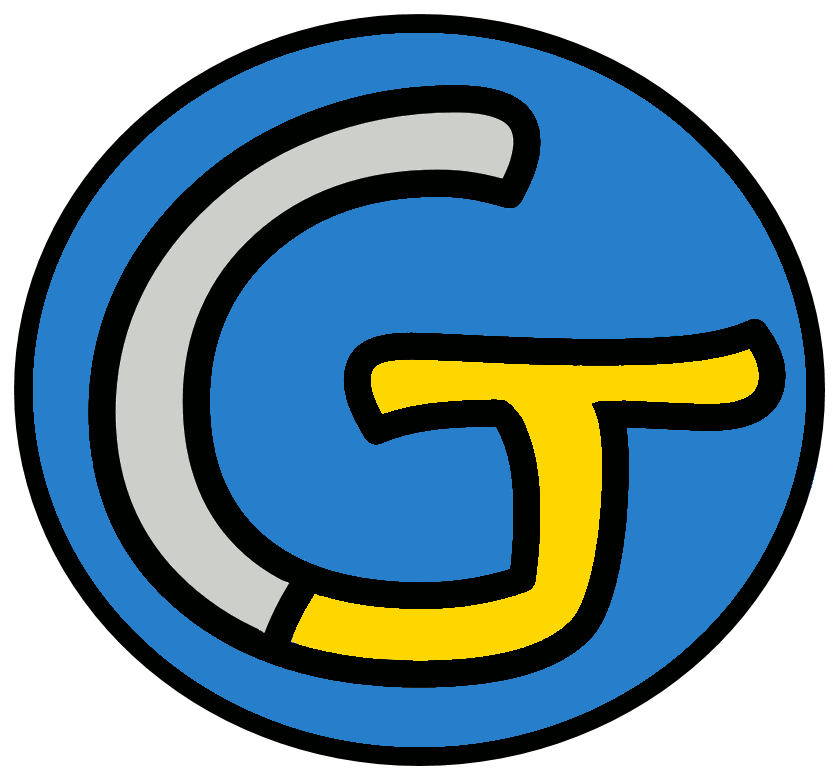 Mathématiques – Calcul mental CM2
Calculer le complément à 100
 Entraînement n° 1
Opération 1
26 + … = 100
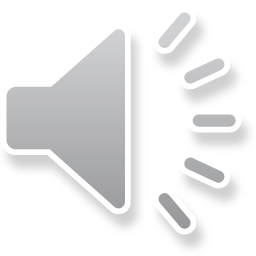 Opération 2
99 + … = 100
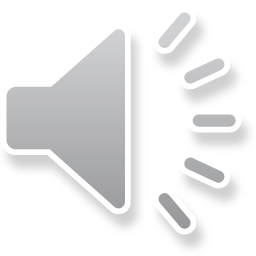 Opération 3
63 + … = 100
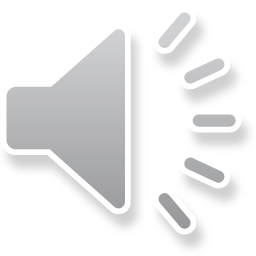 Opération 4
22 + … = 100
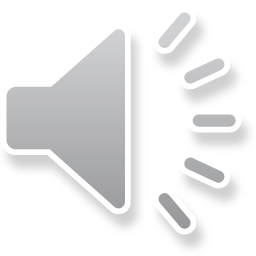 Opération 5
76 + … = 100
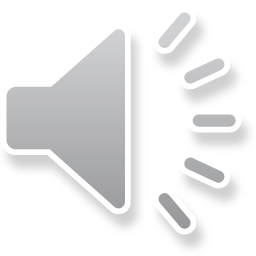 Opération 6
71 + … 
= 100
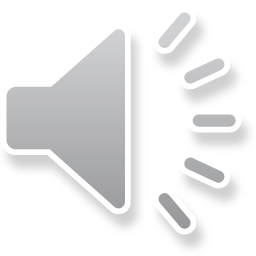 Opération 7
8 + … 
= 100
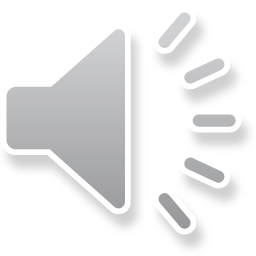 Opération 8
66 + … = 100
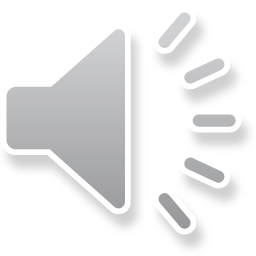 Opération 9
89 + … = 100
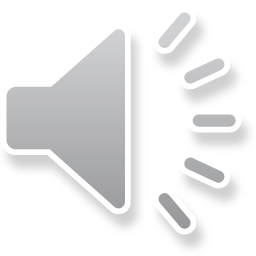 Opération 10
18 + … 
= 100
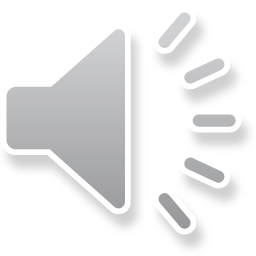 Opération 11
3 + … 
= 100
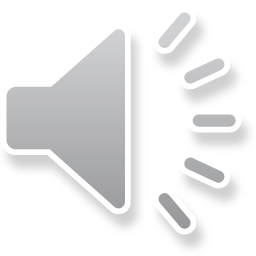 Opération 12
20 + … 
= 100
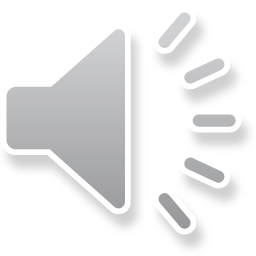 Opération 13
47 + … = 100
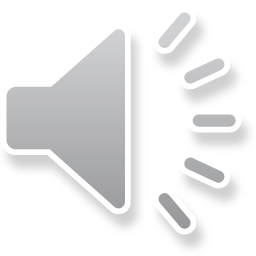 Opération 14
0 + … 
= 100
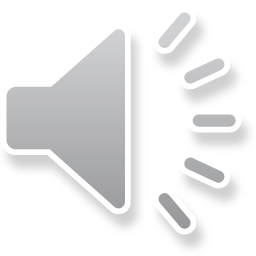 Opération 15
65 + … = 100
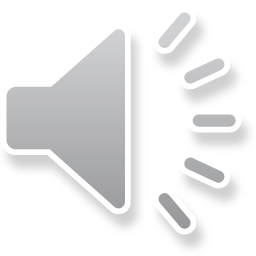 Opération 16
28 + … = 100
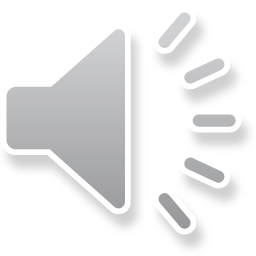 Opération 17
96 + … = 100
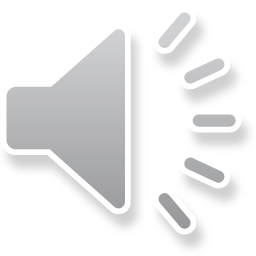 Opération 18
39 + … = 100
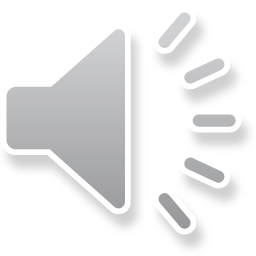 Problème
Pour rentrer chez elle, Hiba doit marcher 100 m. Pour l’instant, elle a parcouru 75 m.
Quelle distance Hiba doit-elle encore parcourir pour rentrer chez elle ?
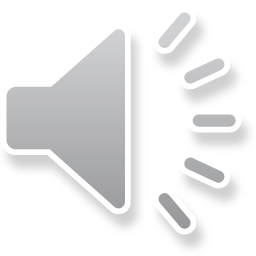 Correction
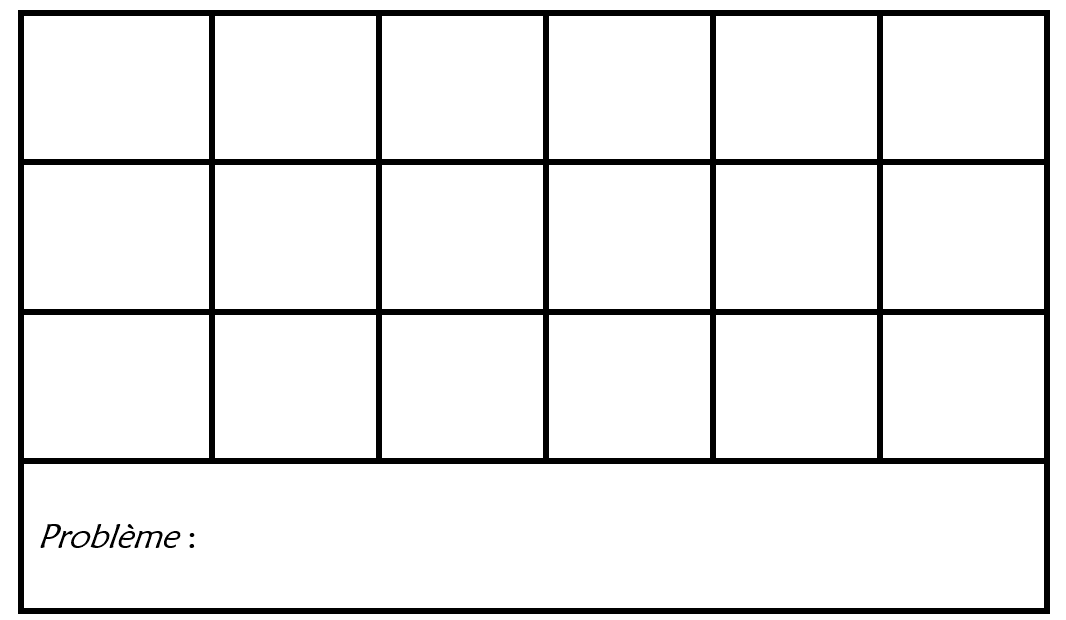